Pozitivna prediktivna vrijednost mamografije
Dr. Ruta Briediene, Dr. Ruta Grigiene,
 Dr. Laima Grinyte, Dr. Egle Jonaitiene
2016 10 24-28
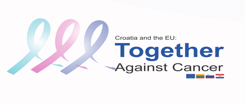 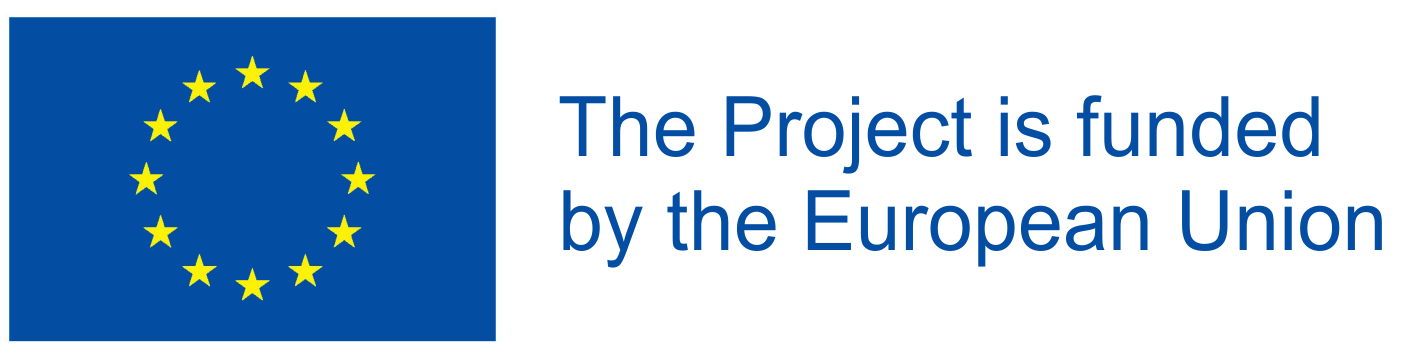 Mamografija - prilično osjetljiva pri otkrivanju raka
Nije uvijek točna u razlikovanju benignih od malignih
Pozitivna prediktivna vrijednost mamografije kreće se u širokom rasponu ovisno o zemlji, gustoći dojki, dobi žene, populaciji probira
Preporuka biopsije dojke koja upućuje na mogućnost raka dojke uzrokuje snažnu anksioznost kod pacijentica
Što je odgovarajuća pozitivna prediktivna vrijednost
Otkriva se veći broj karcinoma, ali je ujedno povećan broj lažno pozitivnih interpretacija
Broj karcinoma će biti maksimiziran, ako se provodi biopsija za sve što nije sasvim normalno.
Međutim, broj žena koje prolaze kroz nepotrebne biopsije bi vjerojatno bio neprihvatljiv
Čimbenici koji utječu na pozitivnu prediktivnu vrijednost
Osjetljivost
Broj slučajeva raka otkrivenih mamografijom / pravi broj karcinoma u probirnoj populaciji
Specifičnost
Broj žena u probirnoj populaciji koje nemaju Ca dojke čiji su mamogrami interpretirani kao negativni / broj  žena koje zaista nemaju Ca dojke.

Može zavarati, ovisno o tome kako se mjeri "pravi" broj slučajeva karcinoma u populaciji, a kako se određuju „zaista" negativne žene
Čimbenici koji utječu na pozitivnu prediktivnu vrijednost
Broj karcinoma koji se očekuje u određenoj probirnoj populaciji
Prijašnja vjerojatnost Ca

Postotak stanovništva pregledavan po prvi put u probiru
Prevalencija raka dojke viša od incidencije
PPV je u prvoj godini probira bila značajno niža nego u kasnijim ciklusima

Veličina, histološki tip, gradus i stadij (zahvaćeni limfni čvorovi)
Koji se karcinomi broje kao intervalne lezije
Postotak DCIS
Prvobitna vjerojatnost karcinoma
Incidencija raka dojke raste s dobi

Očekivana godišnja incidencija:

Žene 40-49 g - 1: 1000

Žene 60-70 g - 3: 1000


Broja žena s većim rizikom iz drugih razloga

Obiteljska anamneza raka dojke

BRCA1, BRCA2 nosioci

Gustoća dojki smanjuje se s dobi
Gustoća dojki u mamografiji
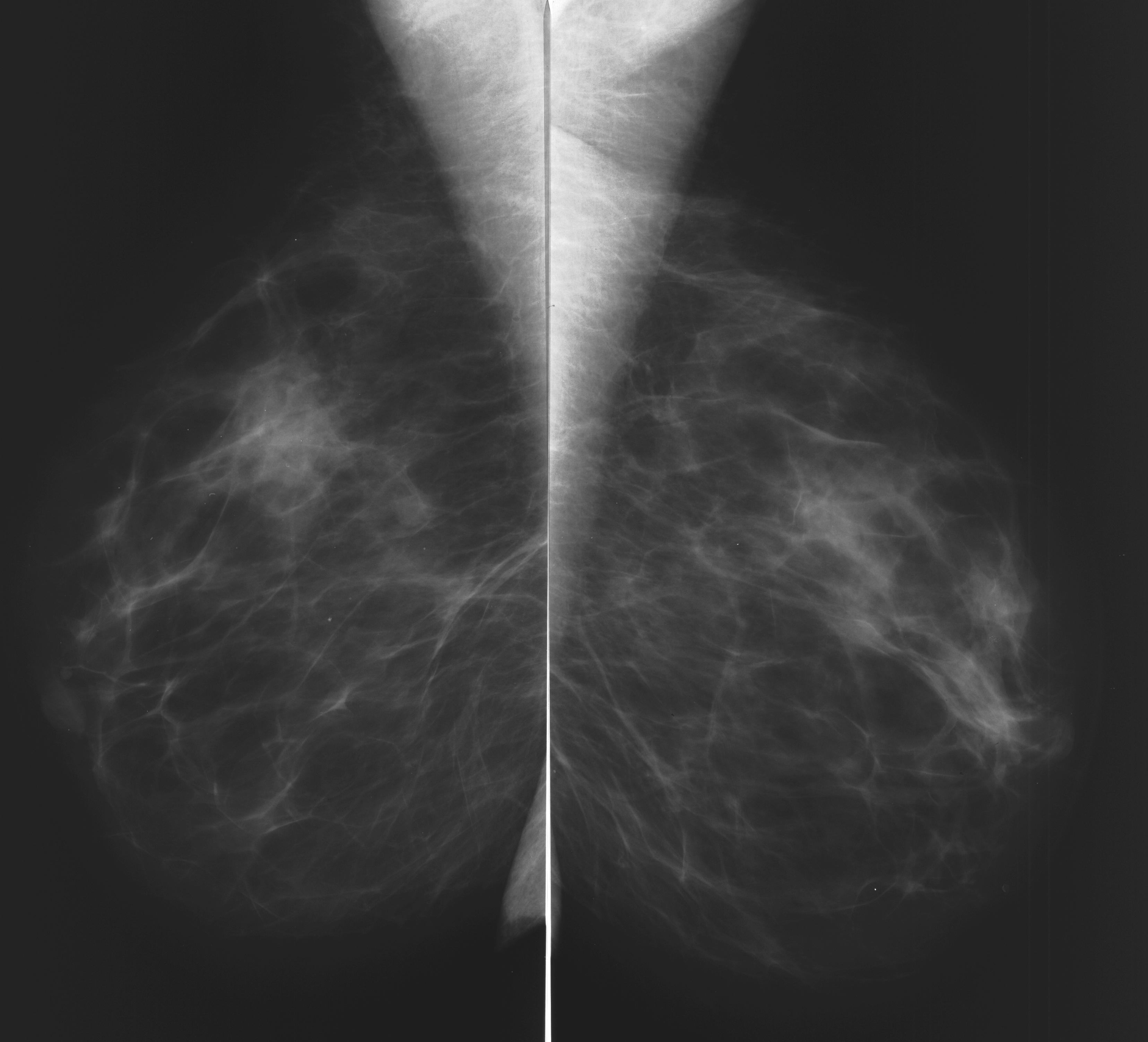 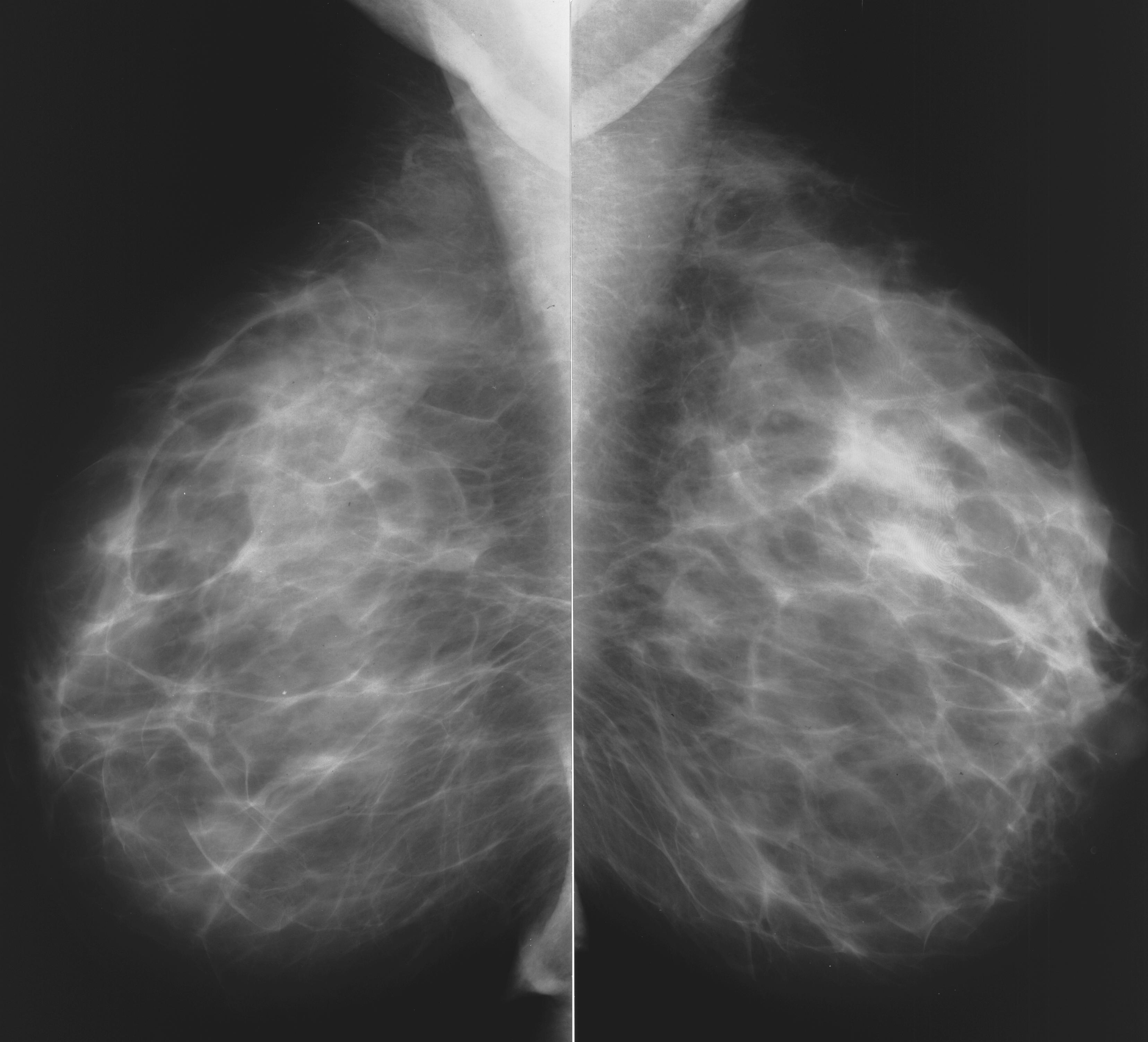 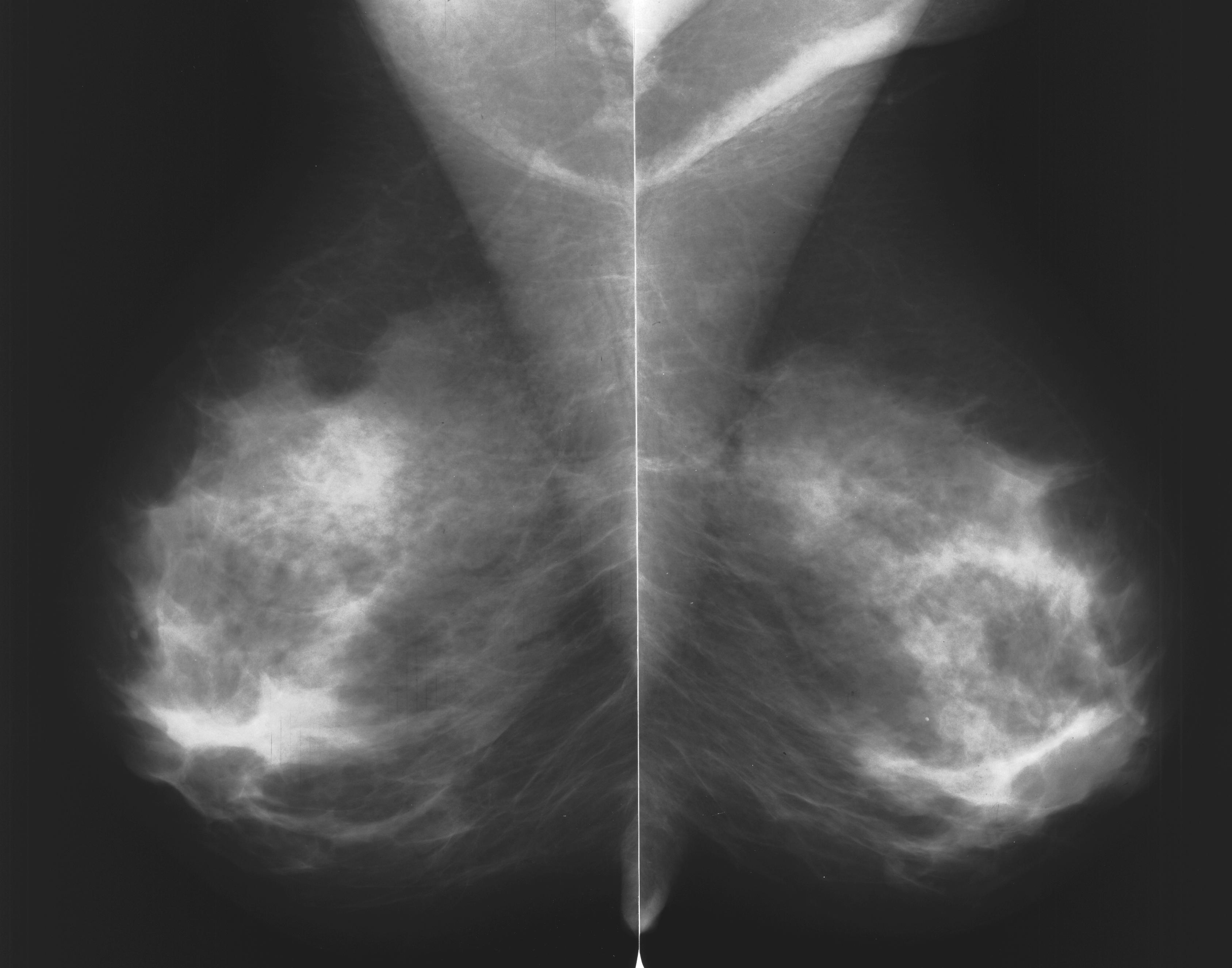 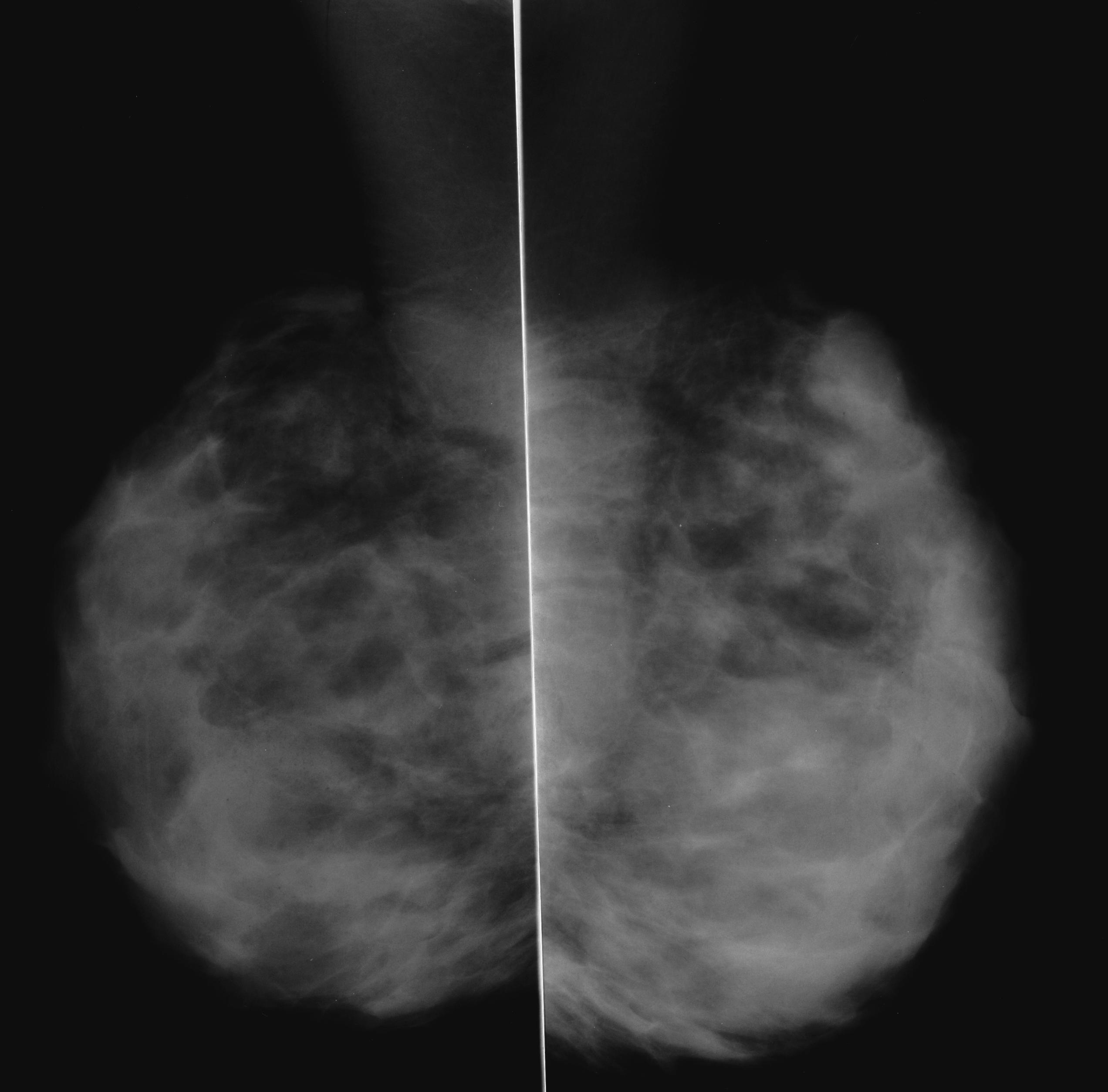 Gustoća dojki u mamografiji
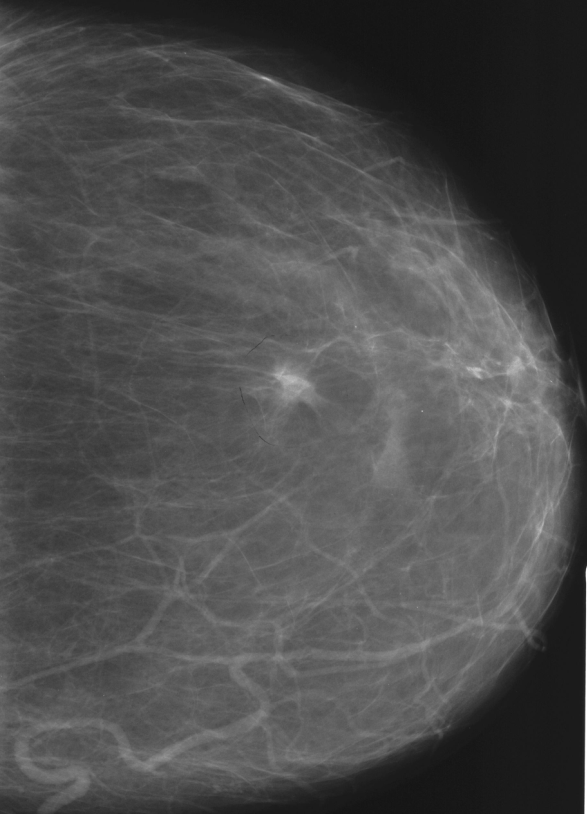 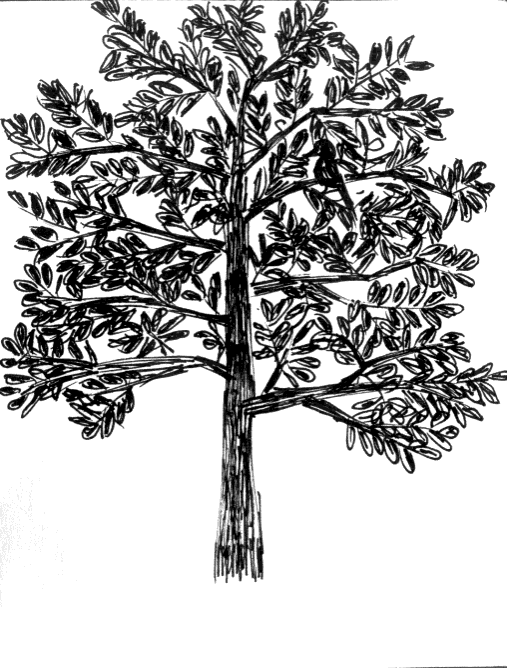 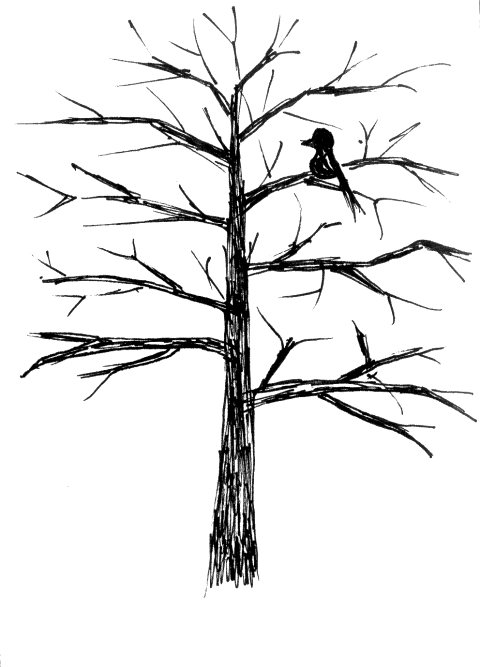 Sensitivity - 65 – 60 %
Sensitivity - 85 – 88 %
Carney PA et al, 2003
Sardanelli F et all, 2004
Postotak stanovništva pregledan po prvi put u probiru
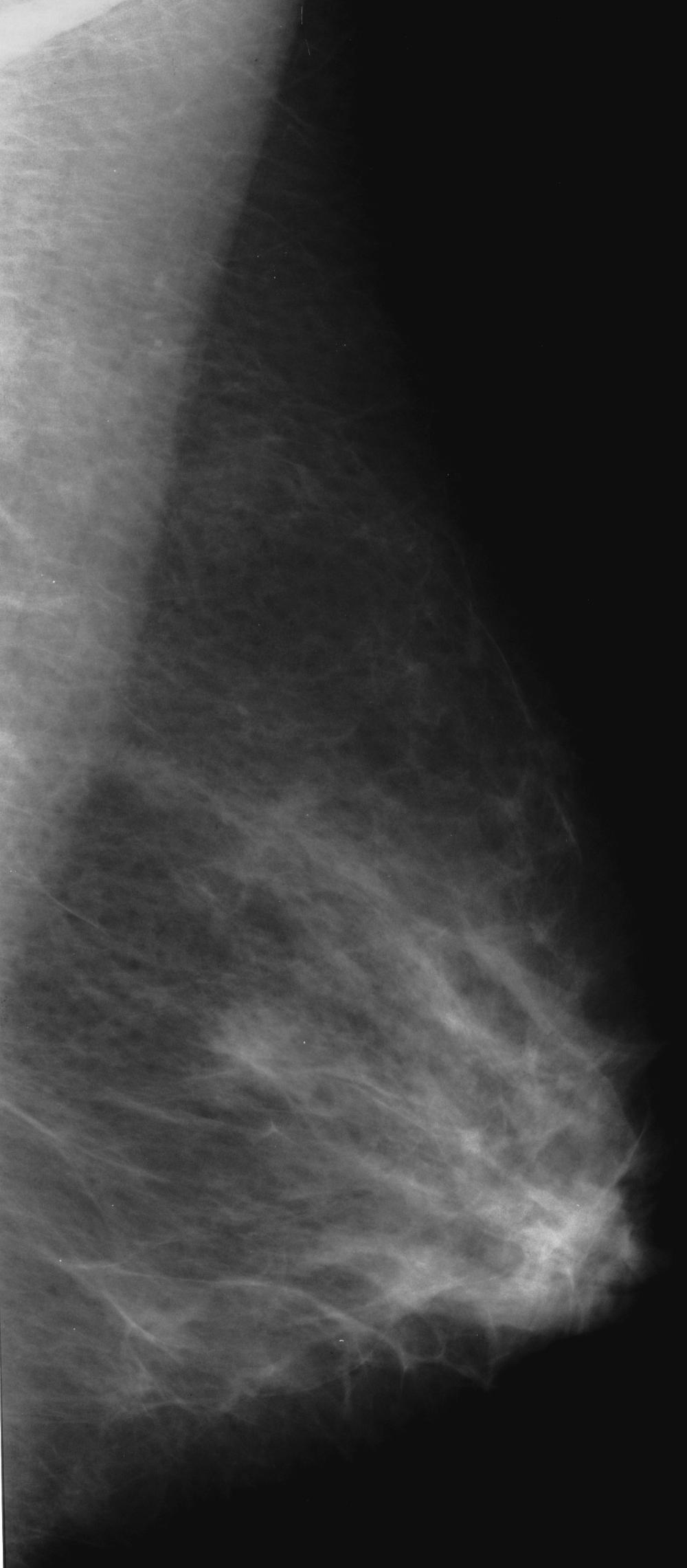 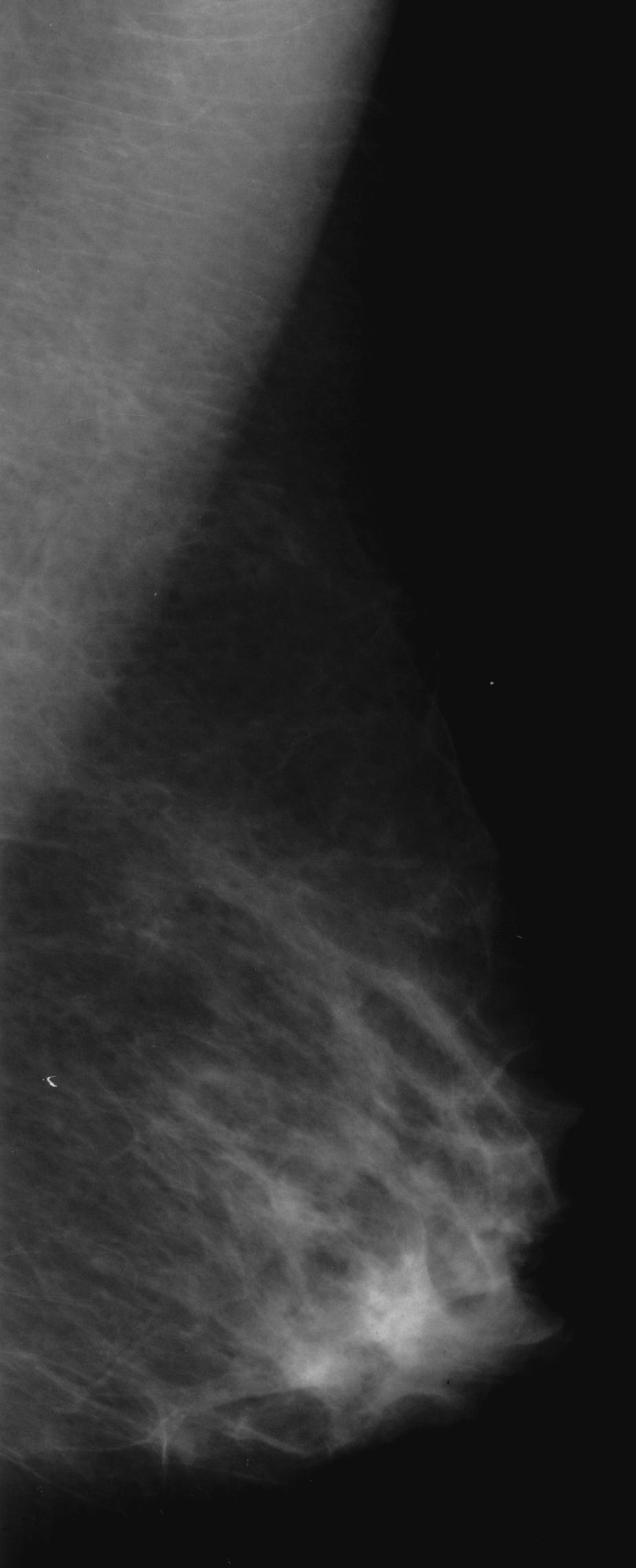 Prevalencija raka dojke viša od incidencije

PPV u prvoj godini probira bila je značajno niža nego u kasnijim ciklusima
2010
2012
Veličina i stadij bolesti
Najvažniji čimbenici u procjeni PPV

Preživljavanje od karcinoma dojke izravno je vezano uz stadij karcinoma i vrijeme otkrivanja

Preživljavanje od 5 godina

Stadij I – > 90 %
Stadij II - < 70 % (limfni čvorovi pozitivni, veličina tumora > 2 cm)

Veličina primarnog tumora je jedan od najvažnijih prediktora

Kada je primarni tumor - <1 cm, preživljavanje – ne ovisi o drugom prognostički važnom pokazatelju, histološkom gradusu (L.Tabar, 1992)

Postotak žena s pozitivnim limfnim čvorovima
Raspodjela lezija po veličini i određivanju stadija
Morfološke mamografske značajke
Za mase
Nepravilnog oblika
Spikuliranih margina

Za kalcifikacije
Linearne ili pleomorfne 
Segmentalna ili linearna distribucija

Arhitekturalna distorzija
Asimetrična gustoća
Stopa intervalnih karcinoma
Usporedba stope intervalnih karcinoma daje naznaku uspjeha pragova koji se koriste za intervencije

Što je viša stopa intervalnih karcinoma, to je probir manje uspješan 

Intervalni karcinomi:
Karcinom, dijagnosticiran između dva probira, nije vidljiv u mamogramima prethodnog ciklusa
Karcinom, dijagnosticiran između dva probira, interpretiran kao negativan, benigan ili vjerojatno benigan u prethodnom probiru
:
Intervalni rak
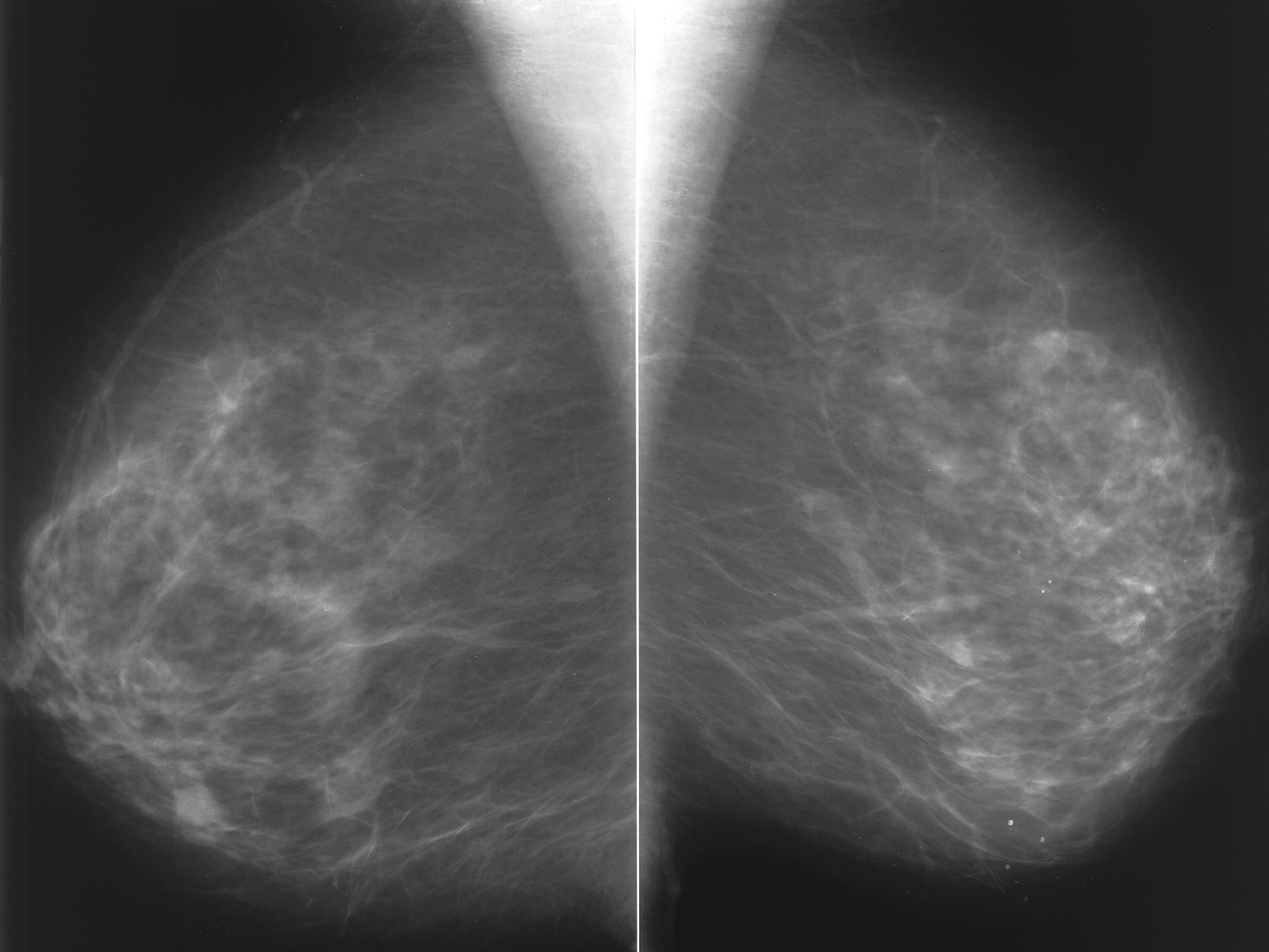 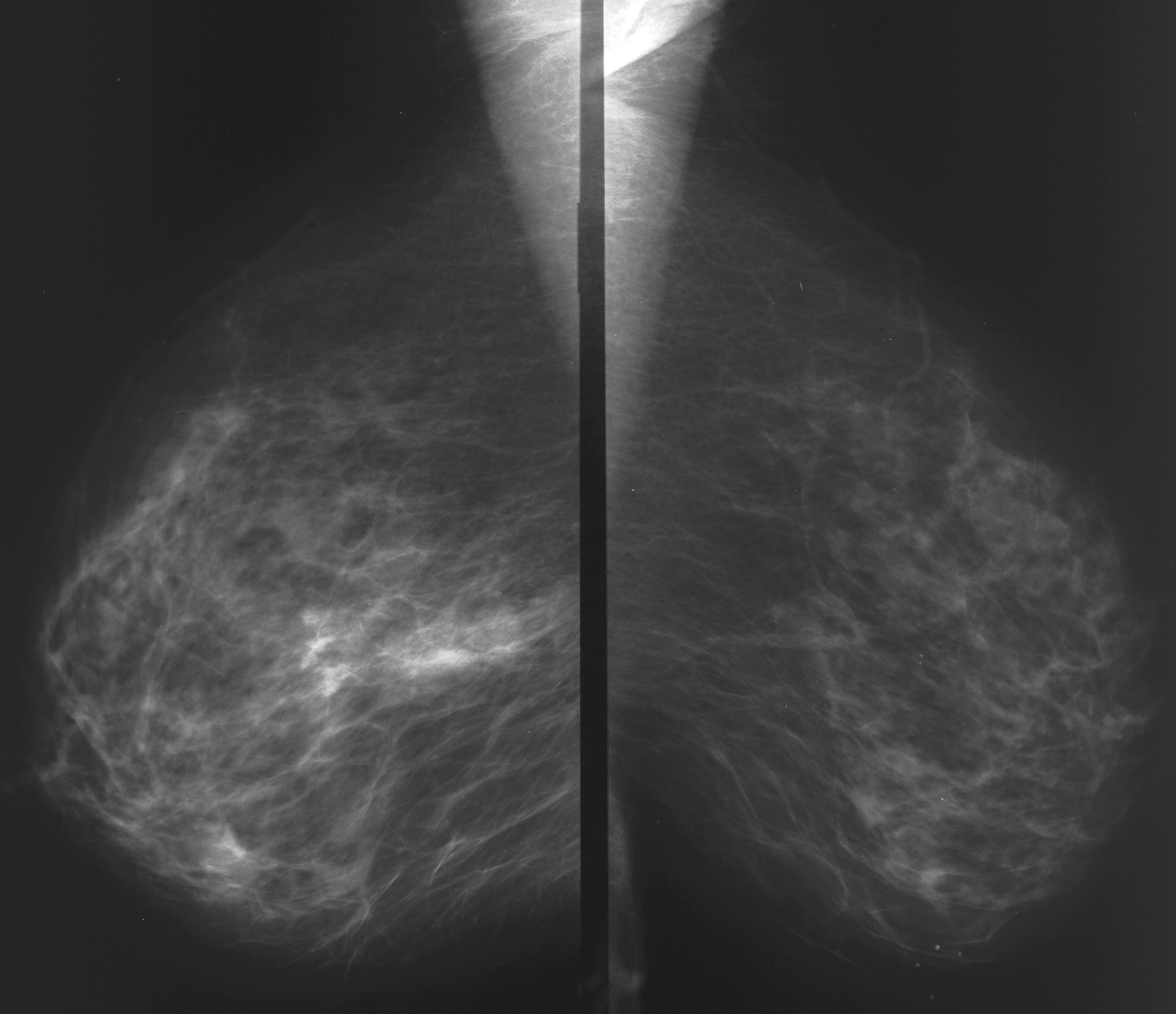 18 mo later
Postotak duktalnih karcinoma in situ
Kontroverze oko važnosti duktalnih karcinoma in situ:

Preteča invazivnog raka dojke

Kod mnogih žena s DCIS, invazivni karcinom se nikada neće razviti


Mikrokalcifikati - najčešći pokazatelj DCIS

Preklapanje između morfoloških karakteristika kalcifikata proizvedenih kod benignih i malignih procesa

Lobularni karcinom in situ se ne uključuje u statistiku raka dojke
Poboljšanje pozitivne prediktivne vrijednosti
Smanjenje broja "lažnih uzbuna" je od primarne važnosti u smanjenju psihičke traume za žene

Sustavi izvješćivanja pomažu standariziranju često zbunjujućih analiza mamograma  - radiolozi stavljaju nalaze u jednu od pet kategorija

Pragovi za intervencije trebaju biti definirani i treba ih koristiti dosljedno.
Kako će pozitivna prediktivna vrijednost biti unaprijeđena?
Iskustvo interpretatora:

Kako više radiologa stječe iskustvo, 
i ako oni prate svoje pacijente,
Te uče iz nalaza biopsija

			- razina točnosti će se poboljšati.
Kako će pozitivna prediktivna vrijednost biti unaprijeđena?
Valja razviti nove tehnike kako bi se smanjila trauma i troškovi potrebni za određivanje prirode abnormalnosti

Digitalna mamografija

Tomosinteza 

ABUS – Automated Breast UltraSound (Whole breast ultrasound tomography)
WOMEN‘S AGE AND BREAST DENSITYMammography screening 2007-2008
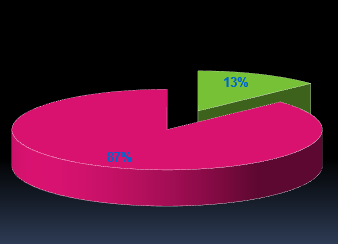 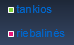 Digitalna mamografija u povećanju PPV-a
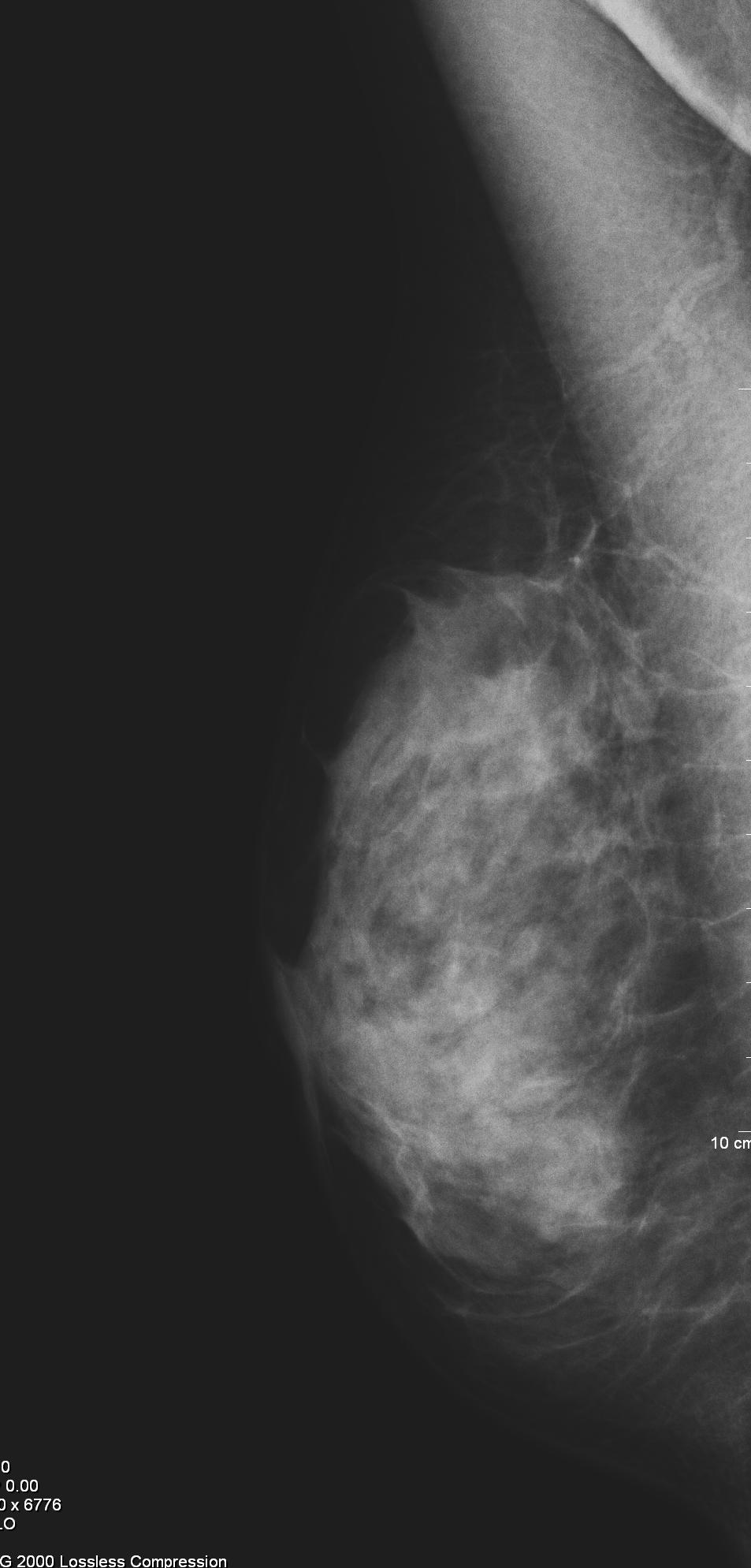 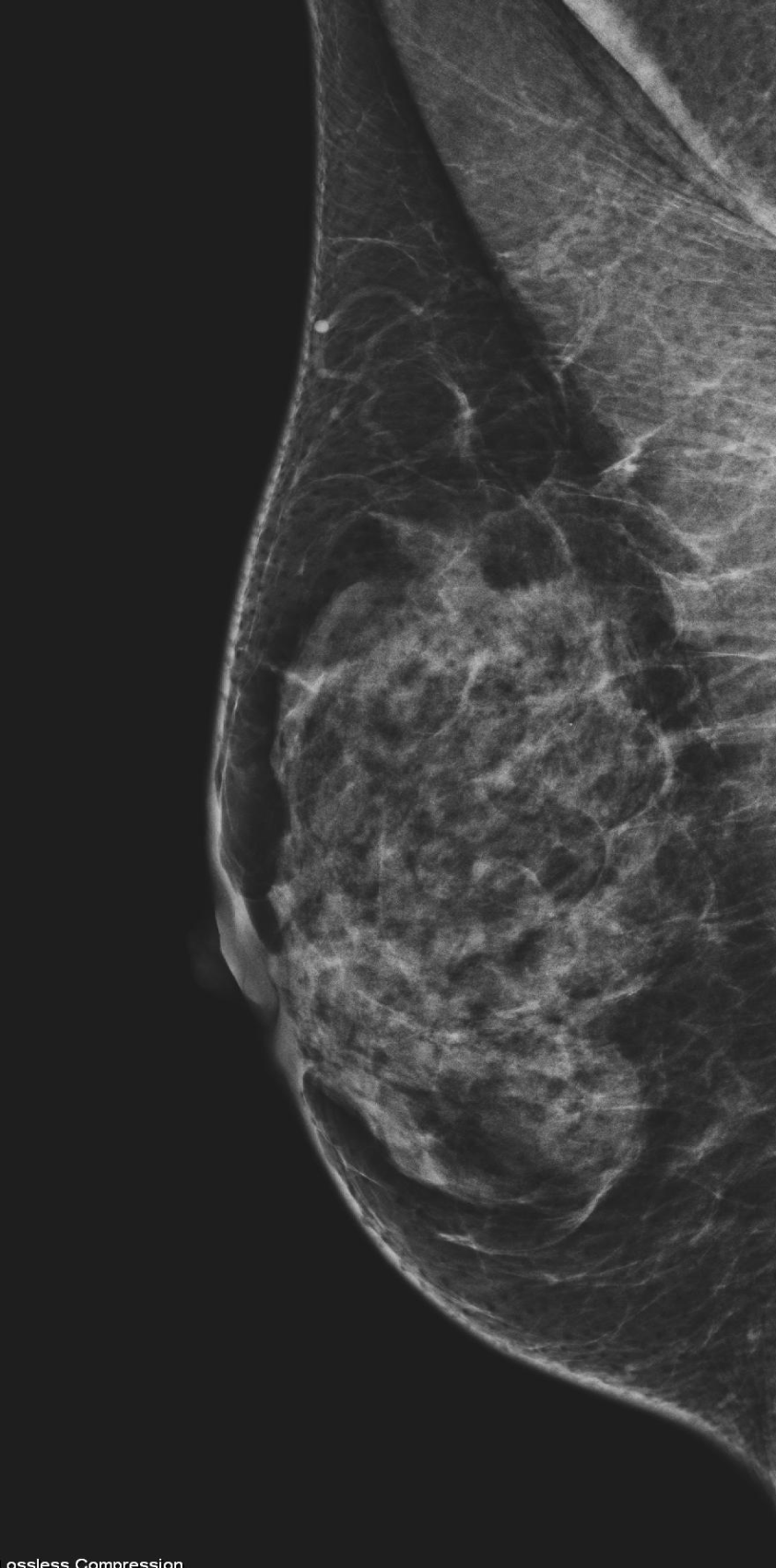 VU OI archive
Tomosinteza u povećanju PPV-a
Guste dojke

Otkrivanje arhitekturalne distorzije

Definirana masa - margine za evaluaciju
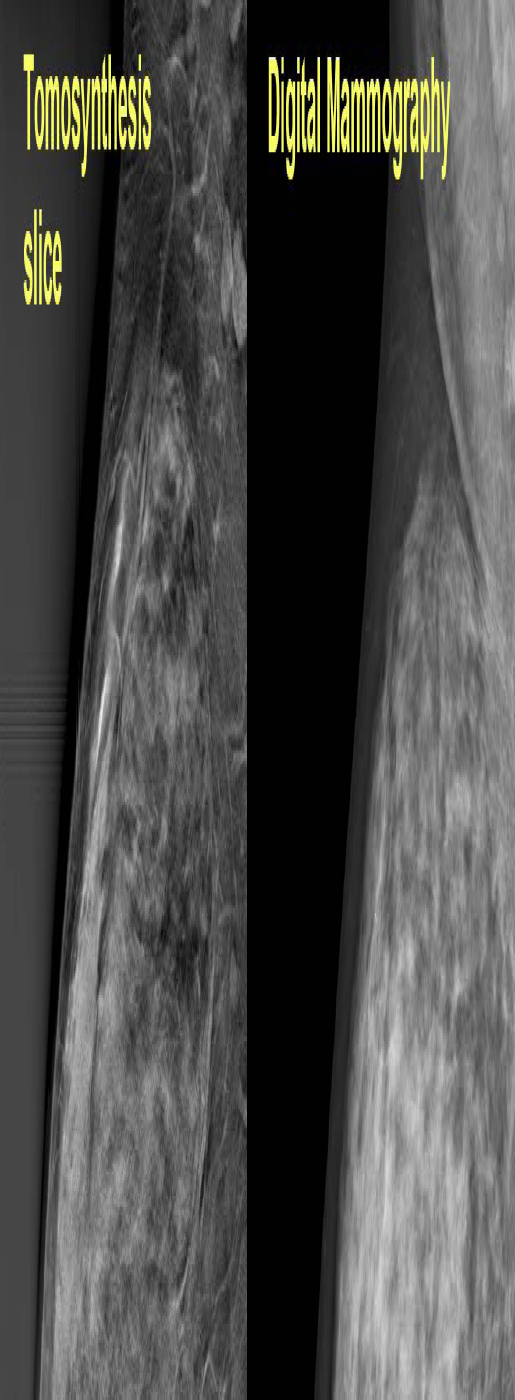 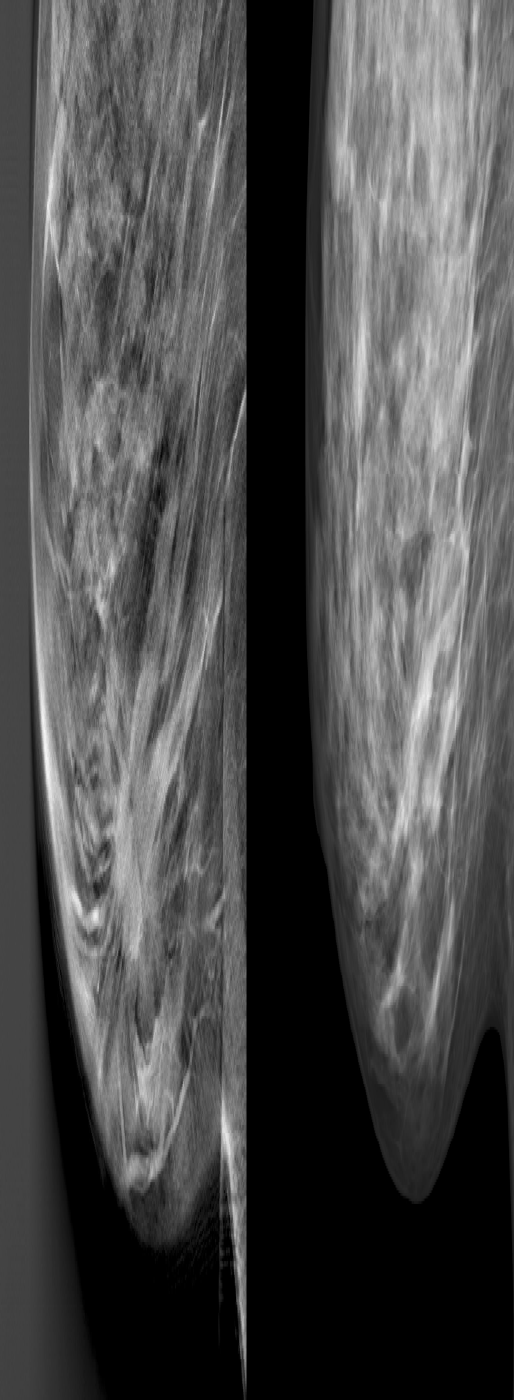 The dose of 1 view TS -  equal to the dose of 1-2 view Digital mamography , 2-4 mGy
Poplack SP,  AJR Am J Roentgenol. 2007 Sep;189(3):614-5,
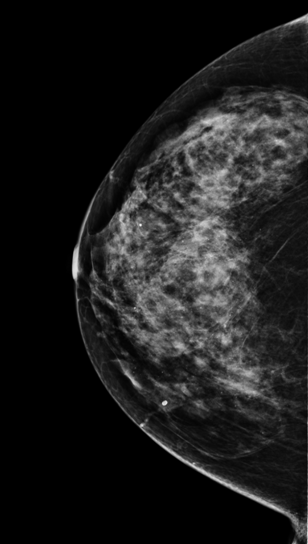 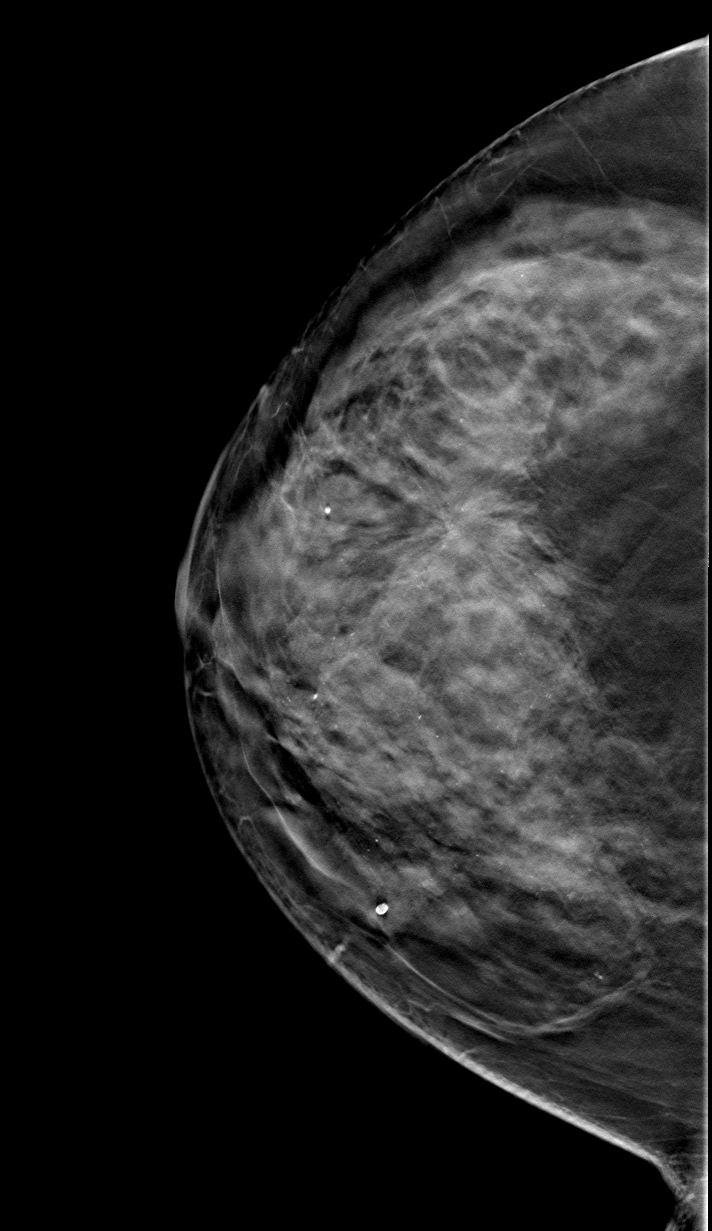 SLICE 35/71
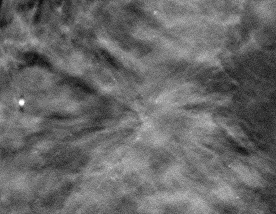 Selenia Tomosynthesis
Selenia Mammogram
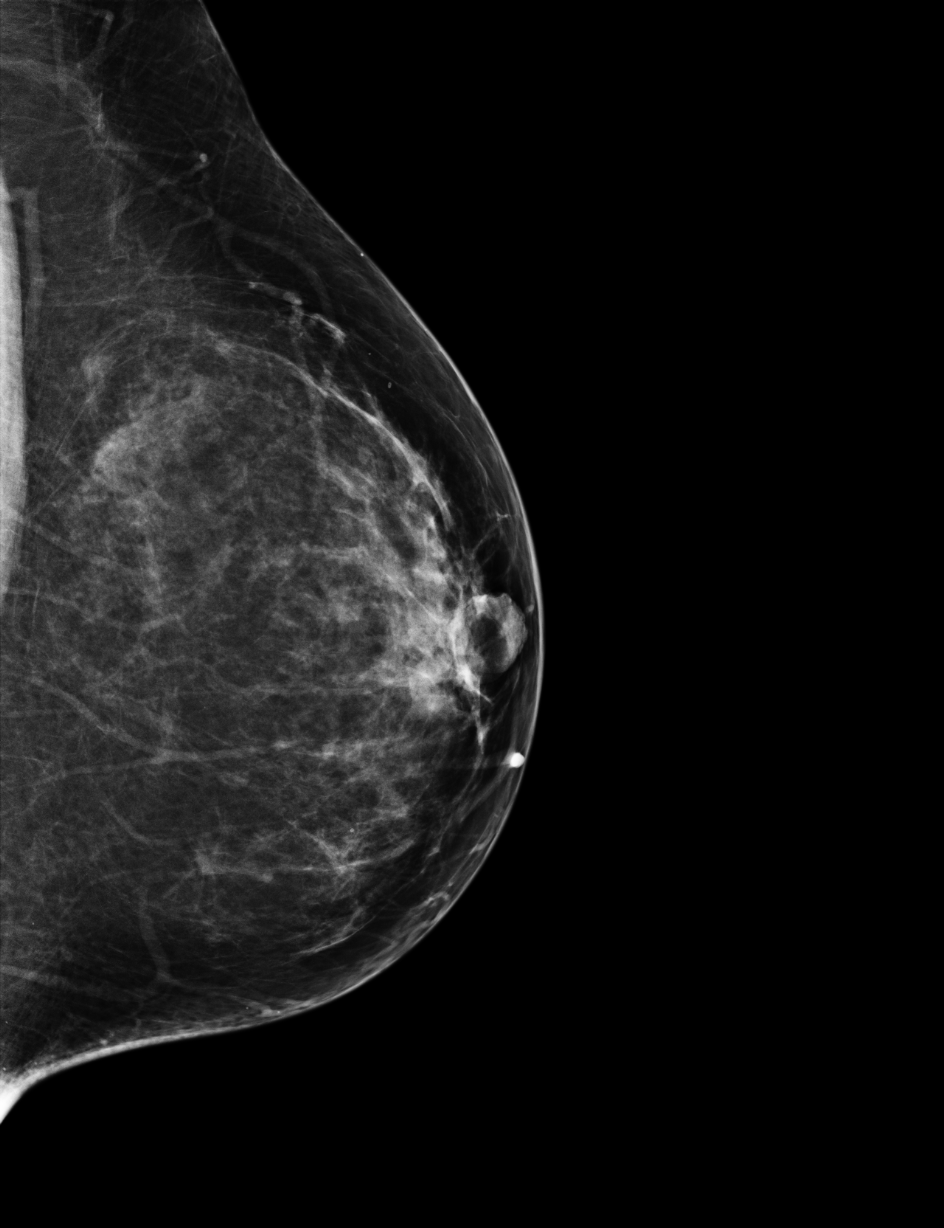 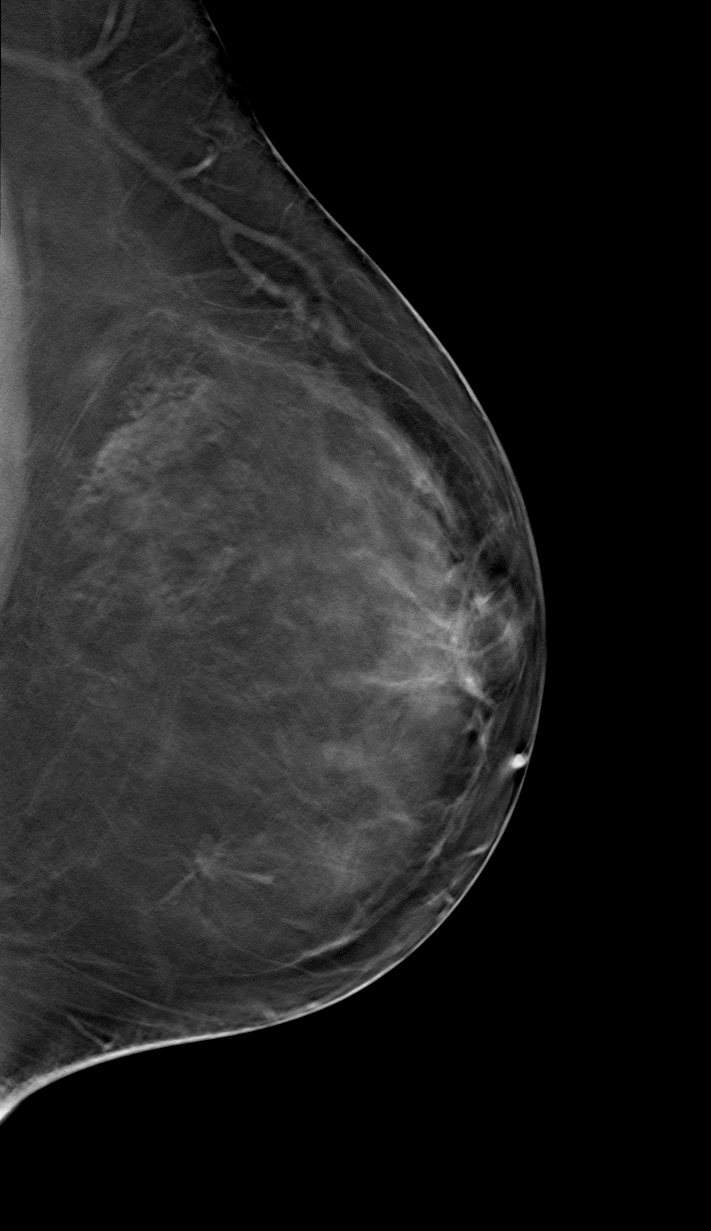 SLICE 33/73
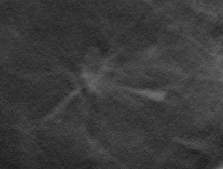 Selenia Mammogram
Selenia Tomosynthesis
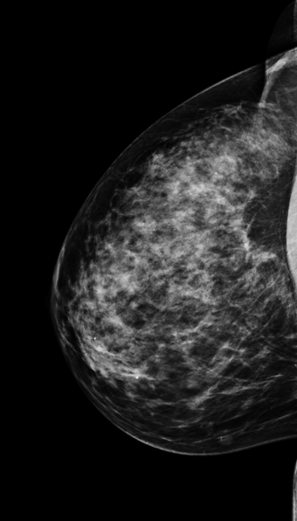 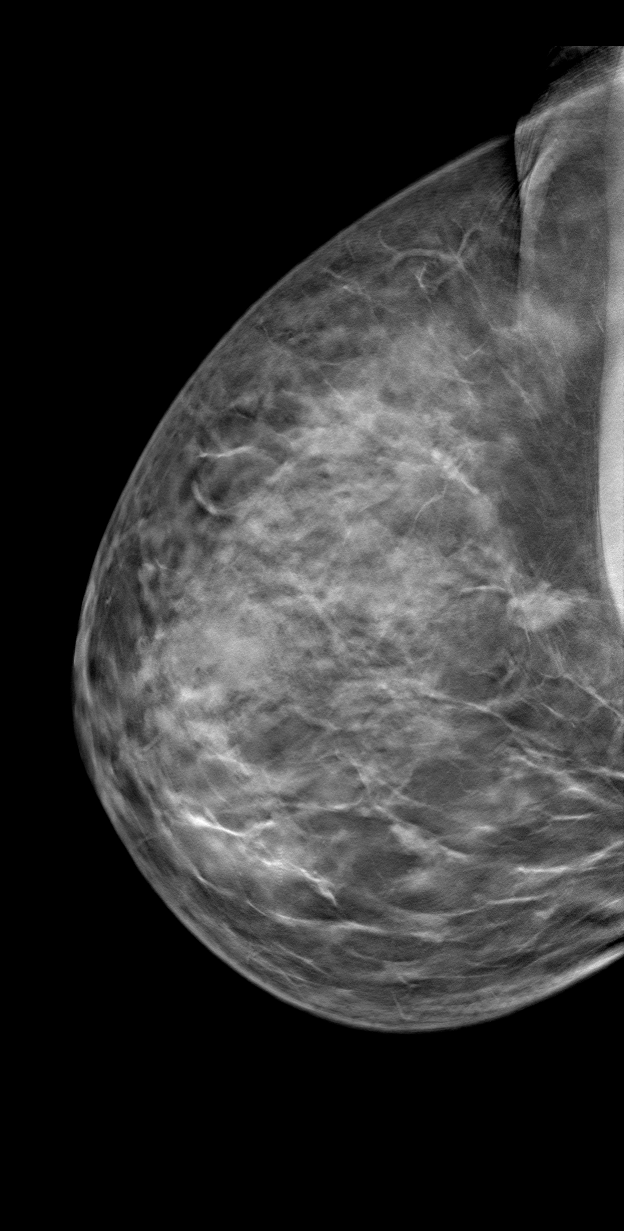 SLICE 52/72
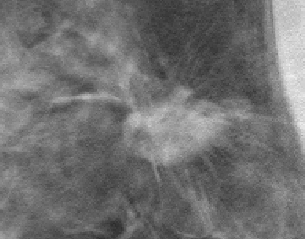 Selenia Mammogram
Selenia Tomosynthesis
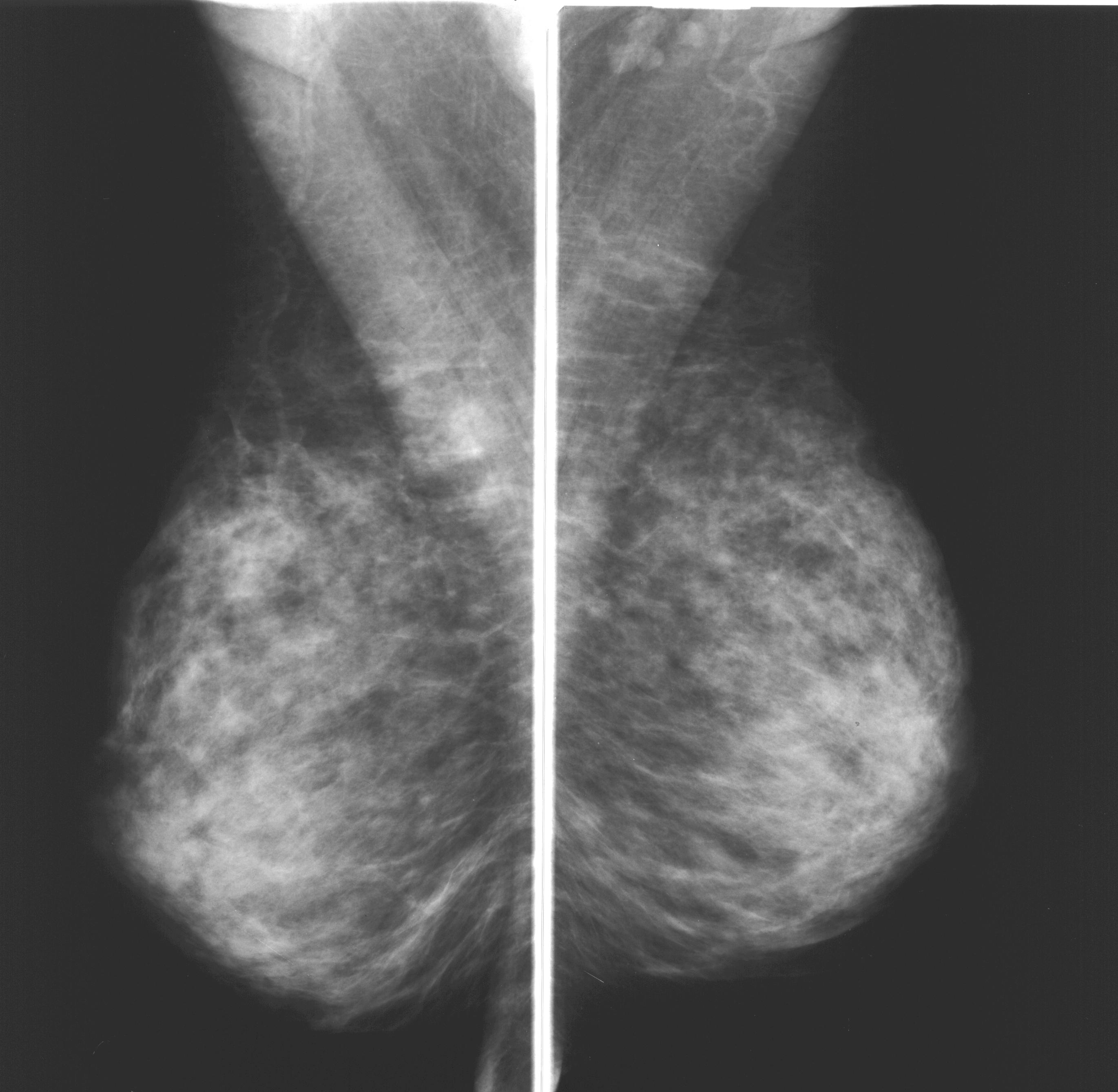 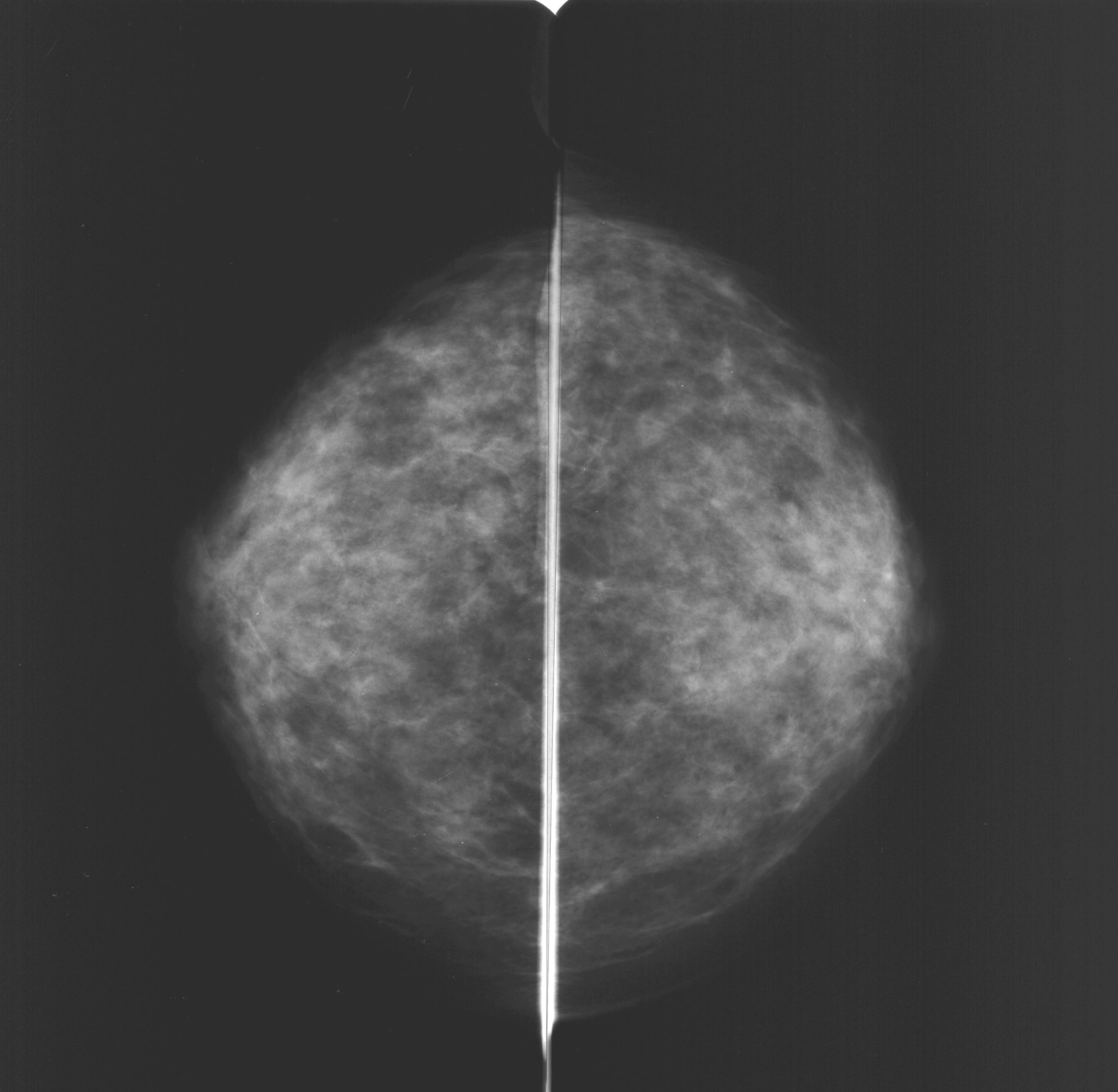 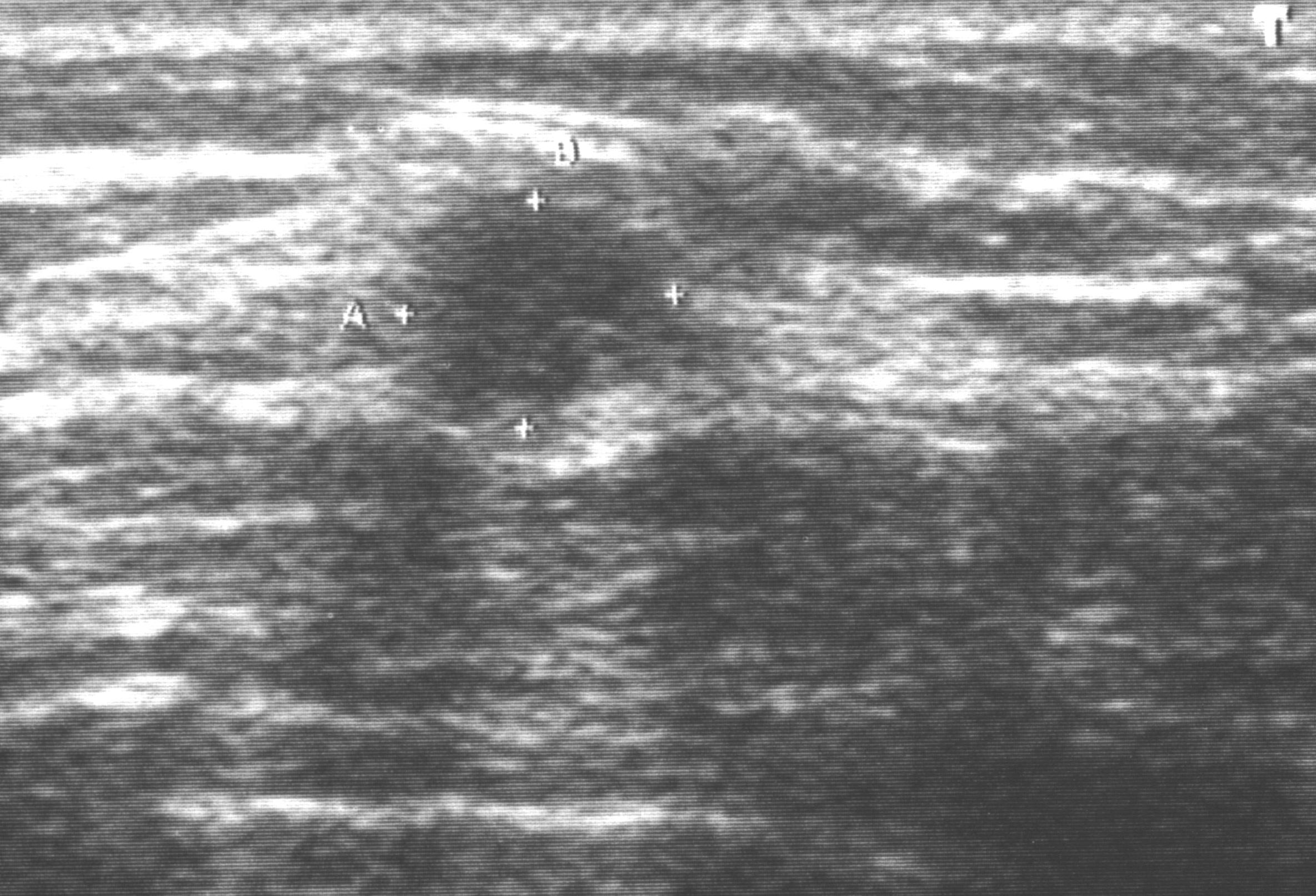 10 mm
LUHSH KC archive
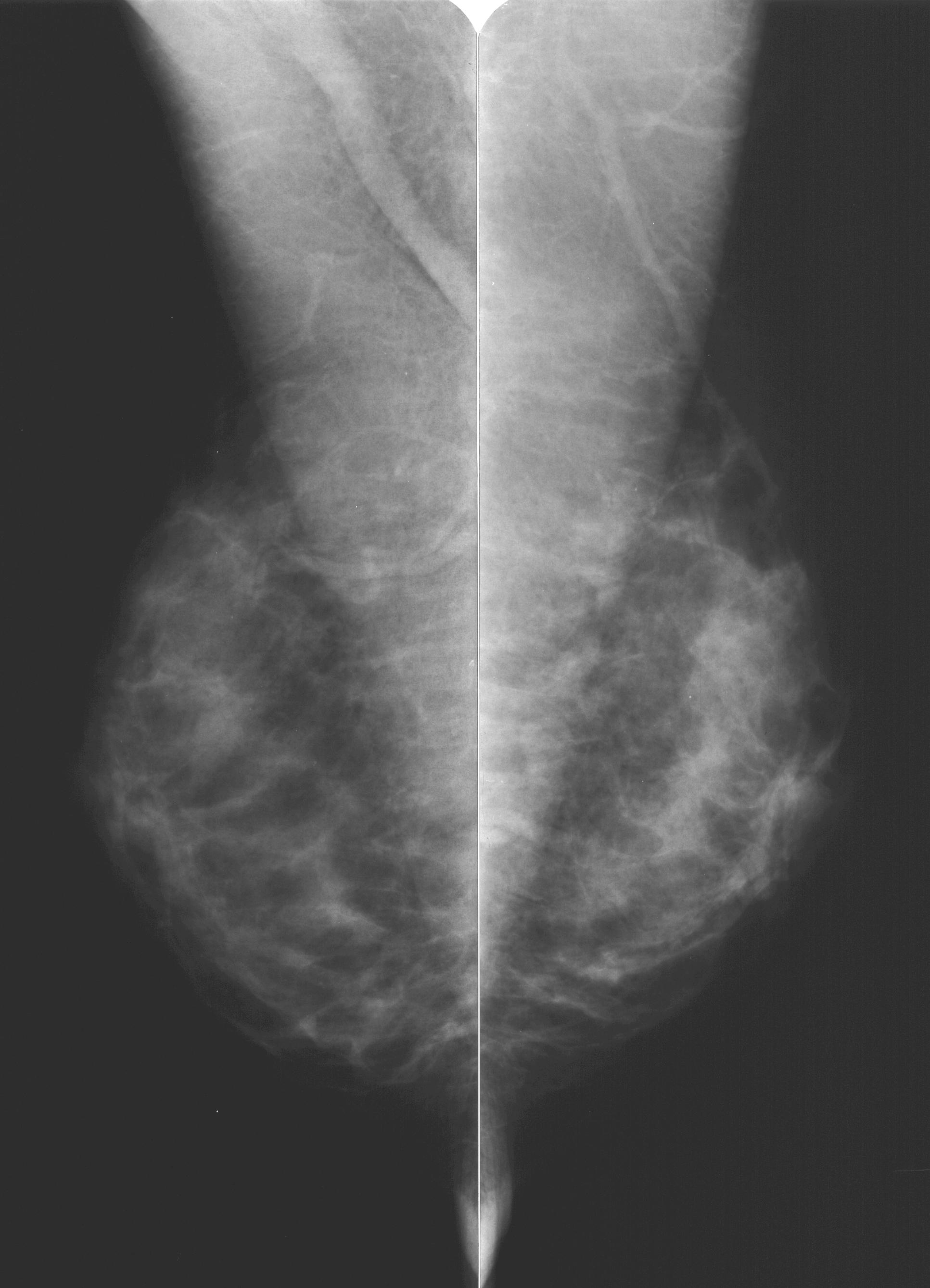 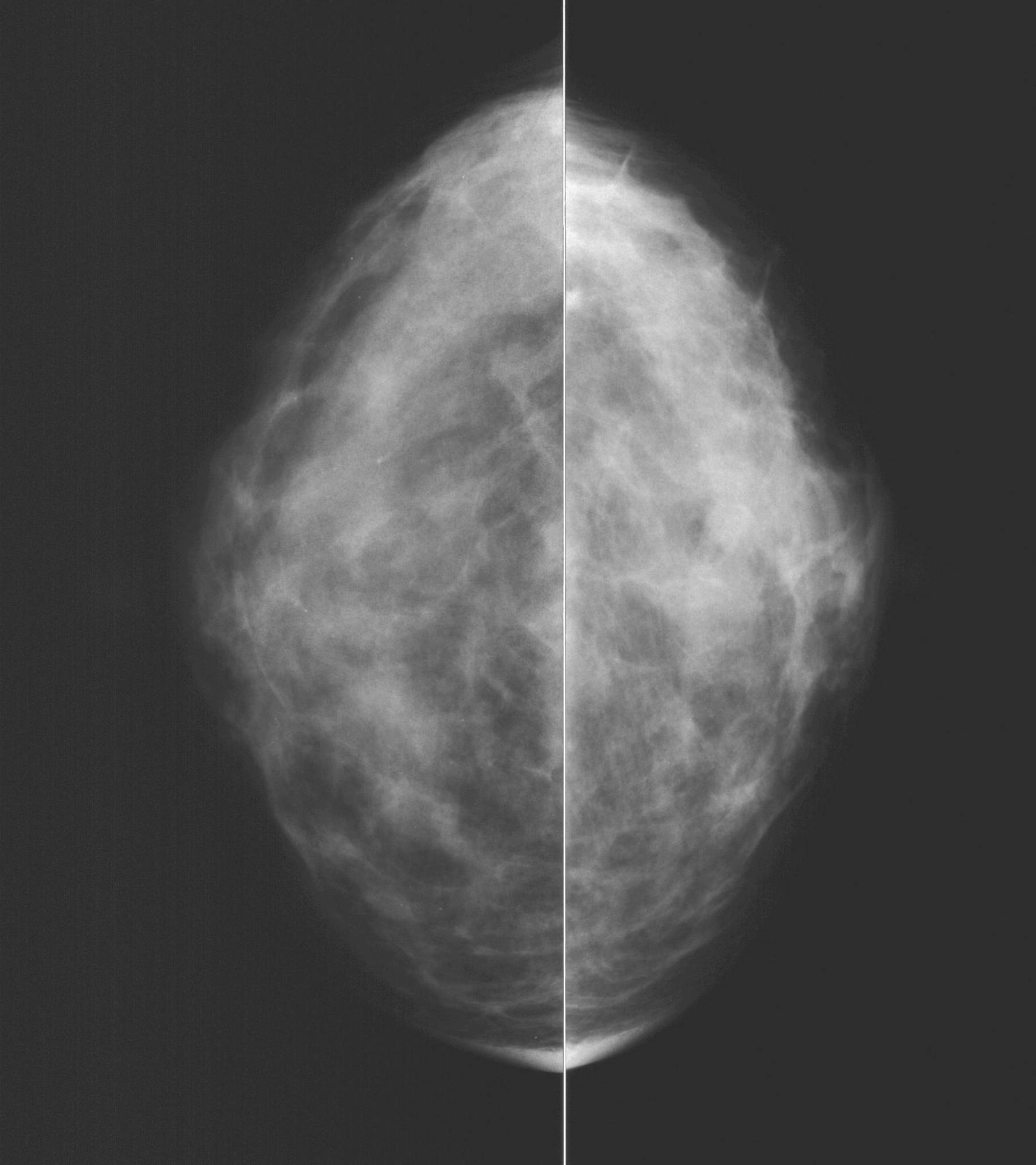 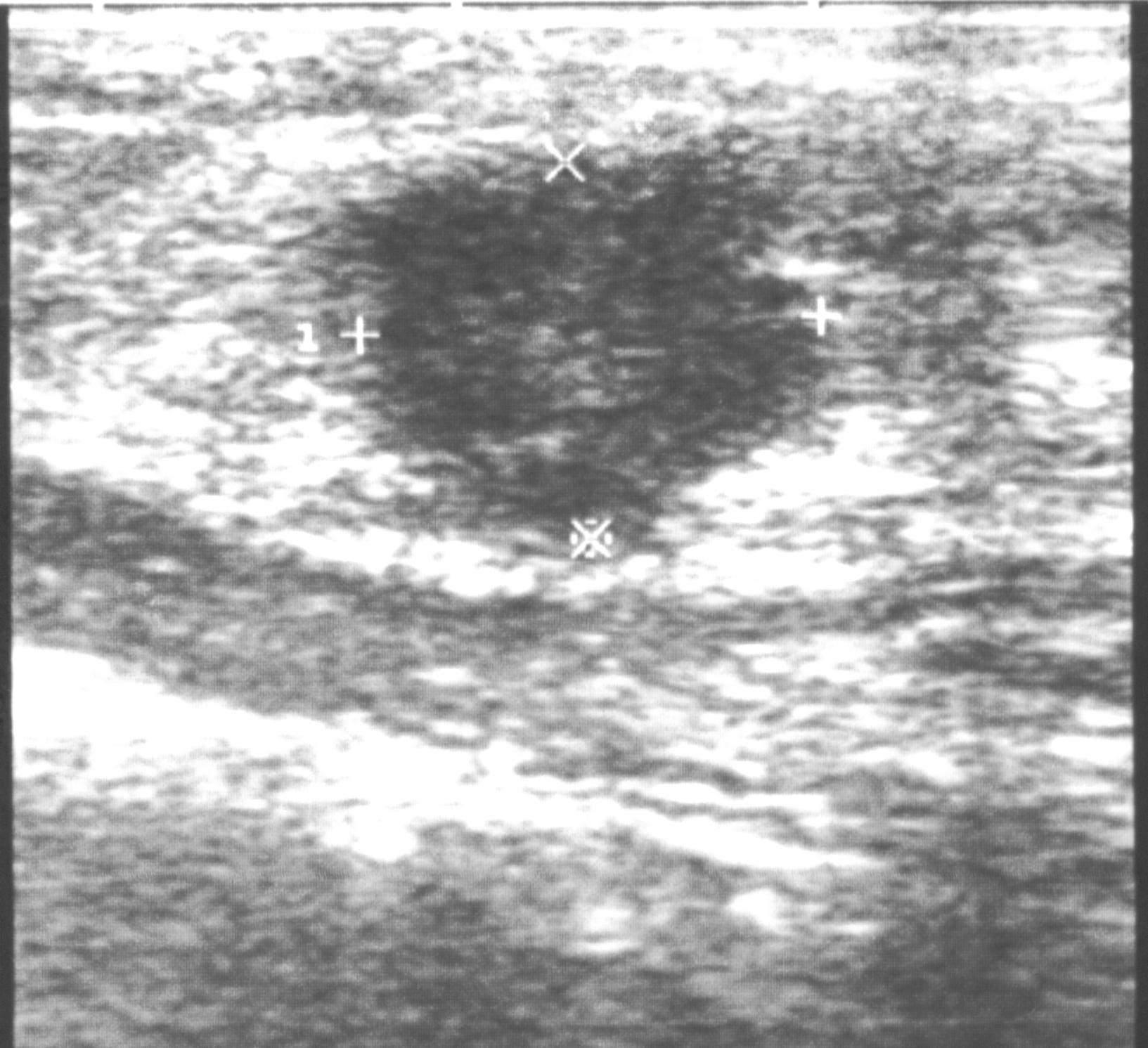 13 mm
LUHSH KC archive
68-godišnja pacijentica. Od 2003 godišnju UZ dojke – normalan. 2009 – retrakcija desne bradavice.
Prvi mamografski pregled:
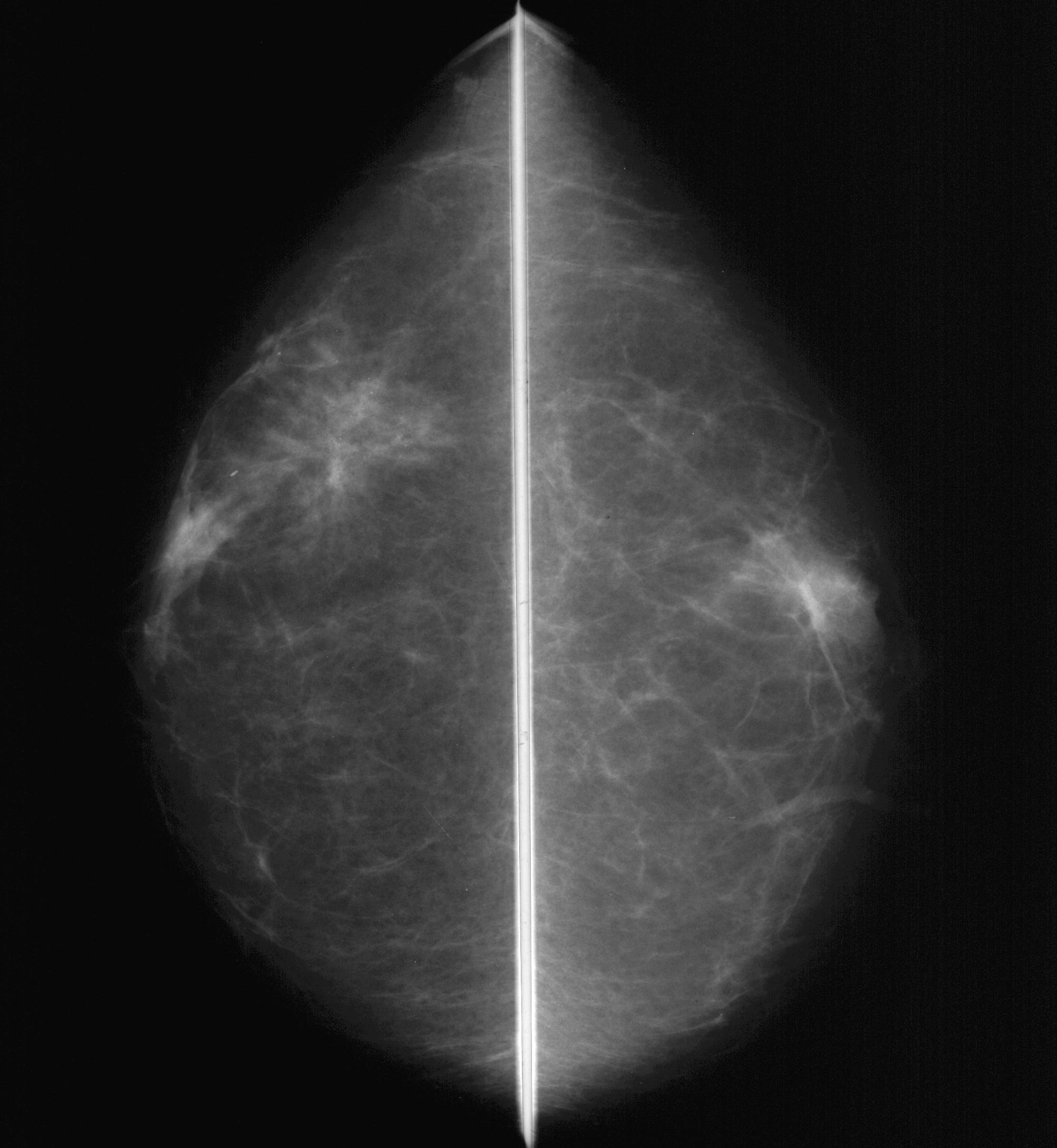 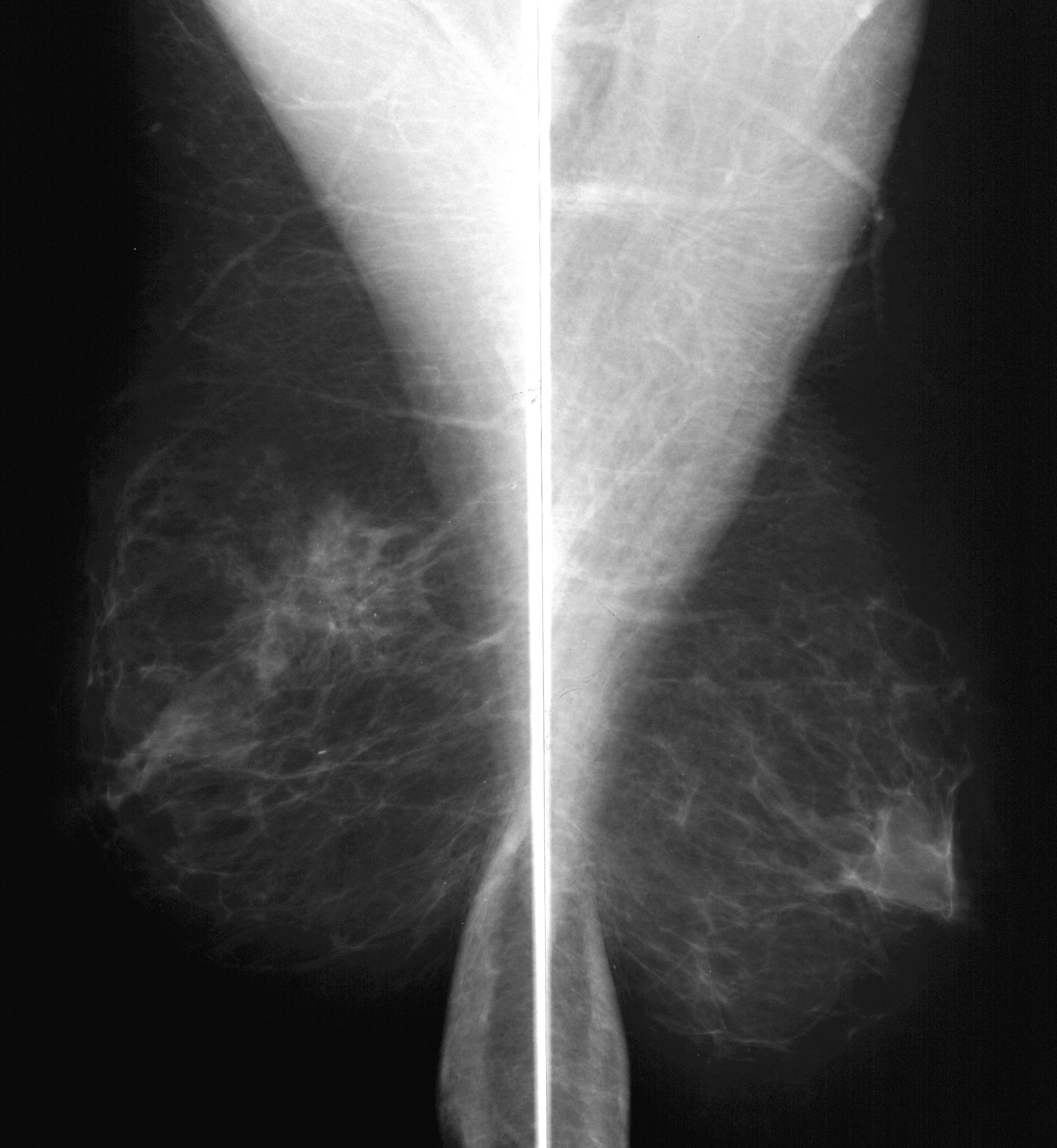 Ca lobulare infiltrativum
LUHSH KC archive
ABUS -AutomatedBreastUltraSound
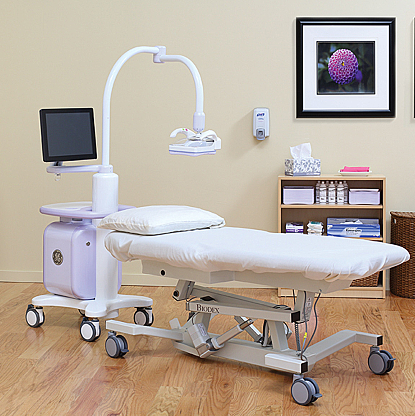 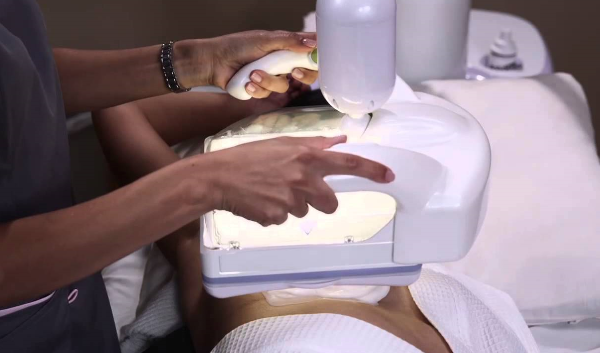 Konveksna površina
3 projekcije
Vrijeme  – 15 min
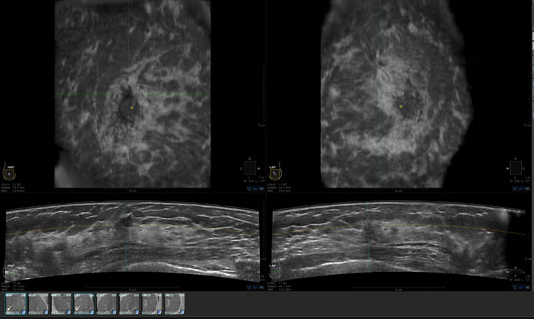 Ne ovisi o operatoru
Jednostavna izvedba
Očitavanje
    	3 min – normalno
   	5 min – abnormalno
   	10 min – s izvješćivanjem

Veliki detektor

Evaluacija
objektivnija
veća osjetljivost i
specifičnost
Morfološke razlike između benignih i malignih lezija
Masa 
Nepravilni oblik
Spikulirane margine
Morfologija kalcifikata
Linearna
Pleomorfna
Distribucija kalcifikata
Linearna
Segmentalna
 Arhitekturalna distorzija
Nepravilna 
Radijalna
Asimetrična gustoća
MALIGNITET
Tip mikrokalcifikata
Distribucija mikrokalcifikata
CK Bent, LW Bassett, CJ D’Orsi, JW Sayre. The Positive Predictive Value
of BI-RADS Microcalcification Descriptors and Final Assessment Categories, 2009
Zaključci
Broj dijagnosticiranih karcinoma po biopsiji treba biti maksimiziran
To ne bi trebalo činiti po cijenu povećanja lažno negativnih nalaza

Poboljšano razumijevanje morfoloških razlika između benignih i malignih lezija

Mogućnost gledanja prethodnih mamograma